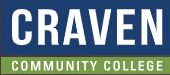 TABE  Math-EPAXENUnit-6 GeometryLesson 43Quadrilaterals
Revised: November 4, 2023
Nolan Tomboulian
Some graphics may not have copied well during the scan process.
1
Math-E  - Lesson 43 – Quadrilaterals
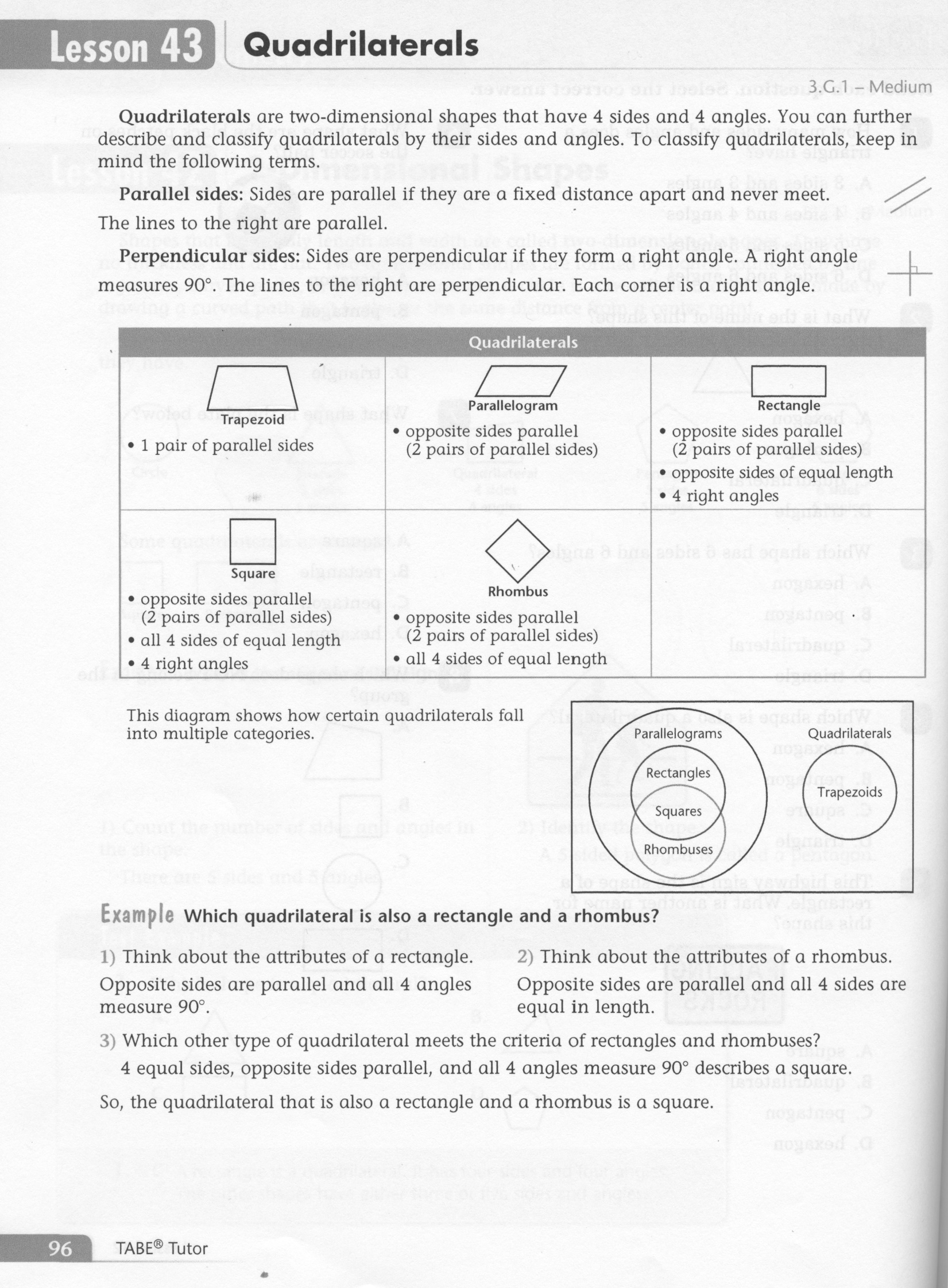 2
Math-E  - Lesson 43 – Quadrilaterals
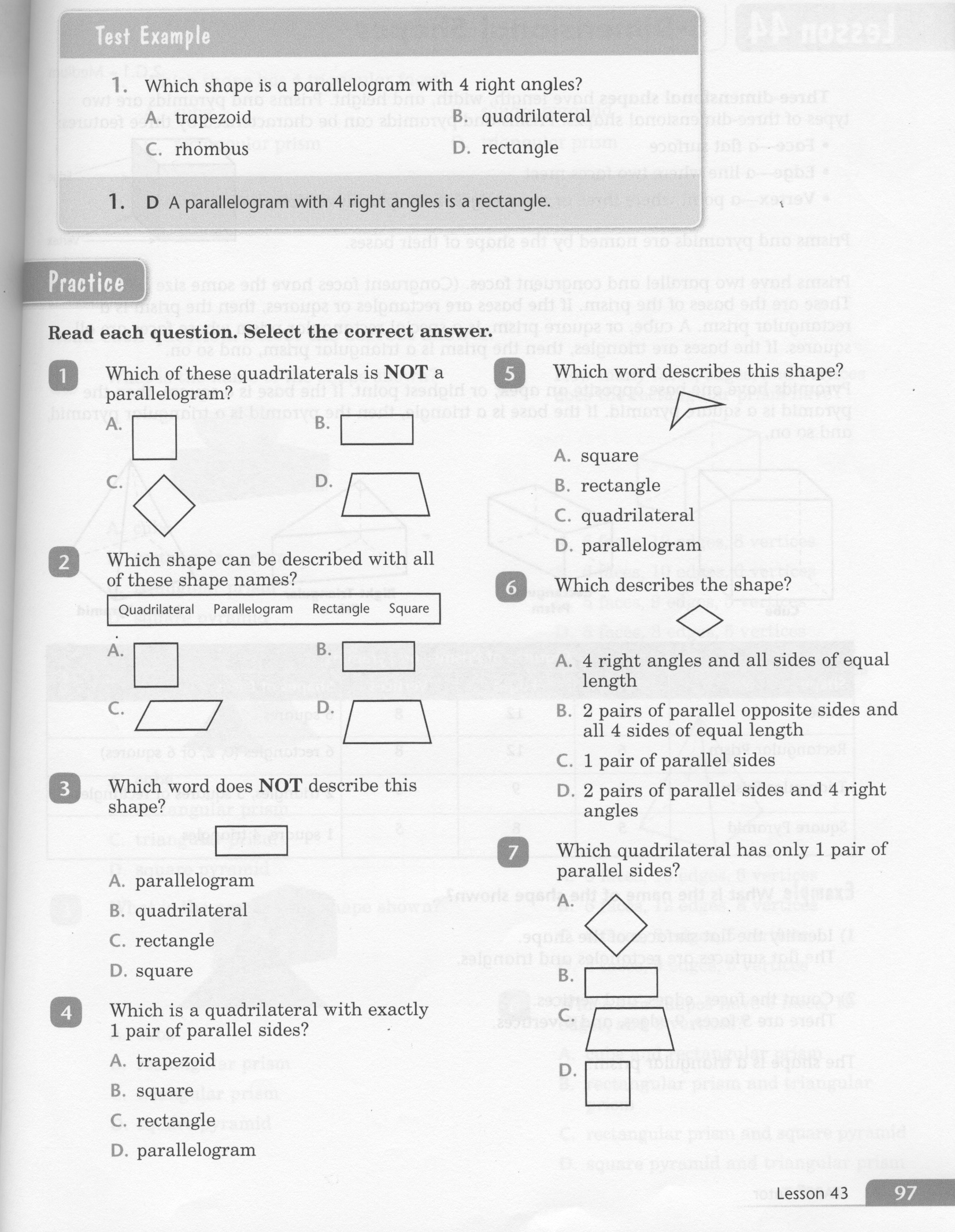 3
Math-E  - Lesson 43 – Quadrilaterals
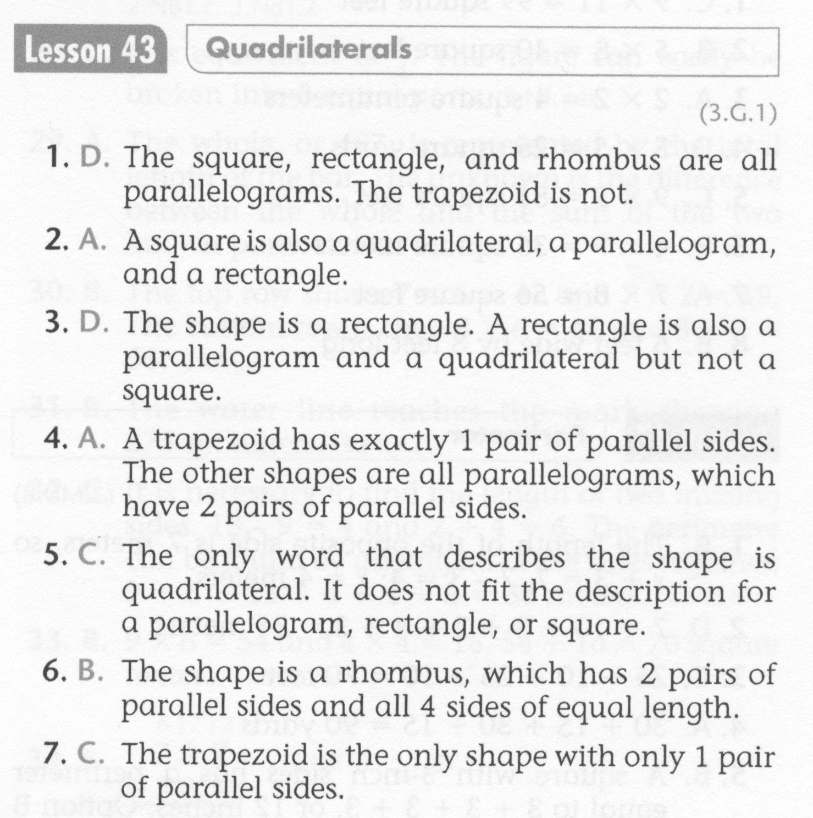 4
Math-E  - Practice 43 – Quadrilaterals
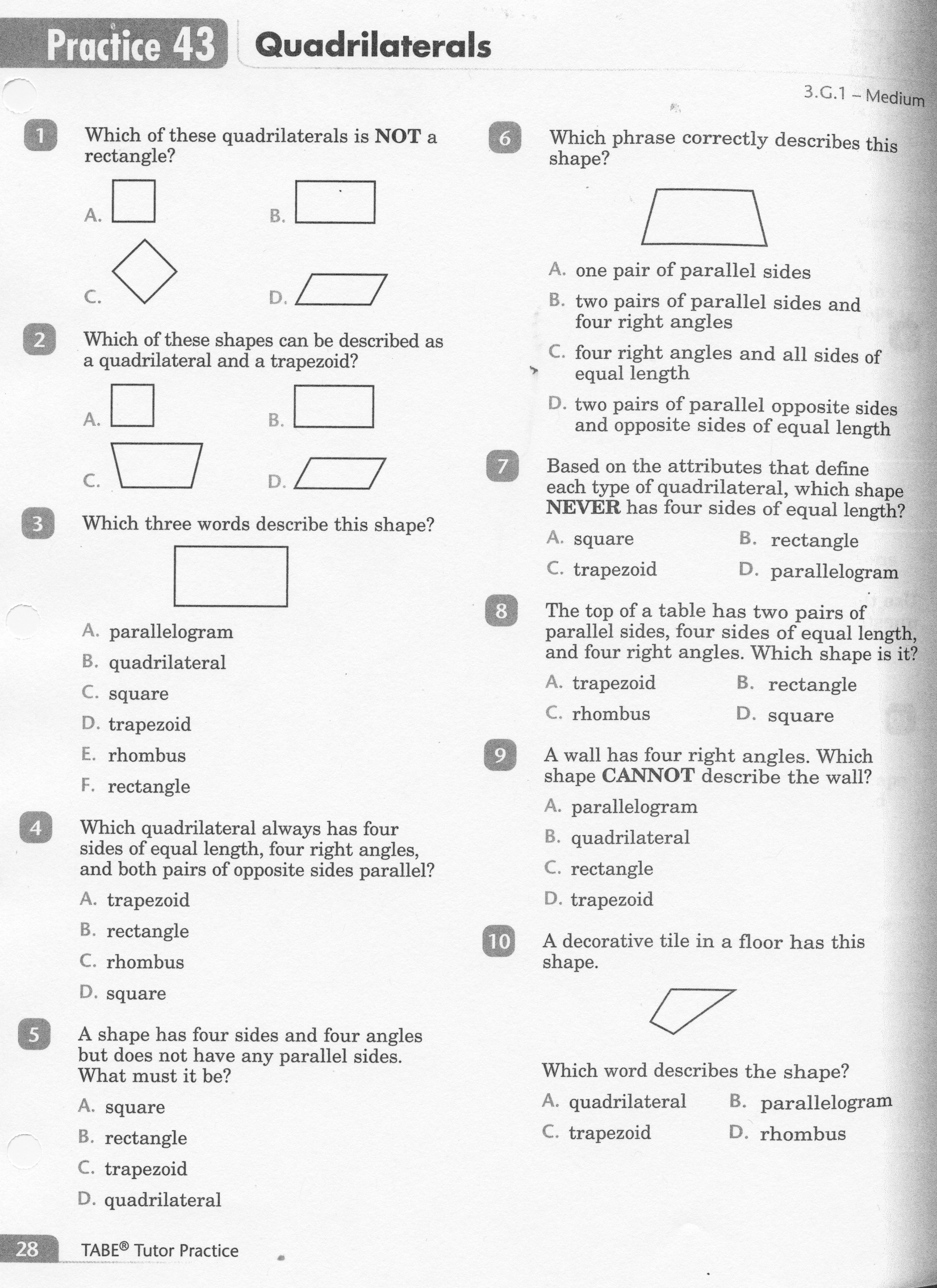 5
Math-E  - Practice 43 – Quadrilaterals
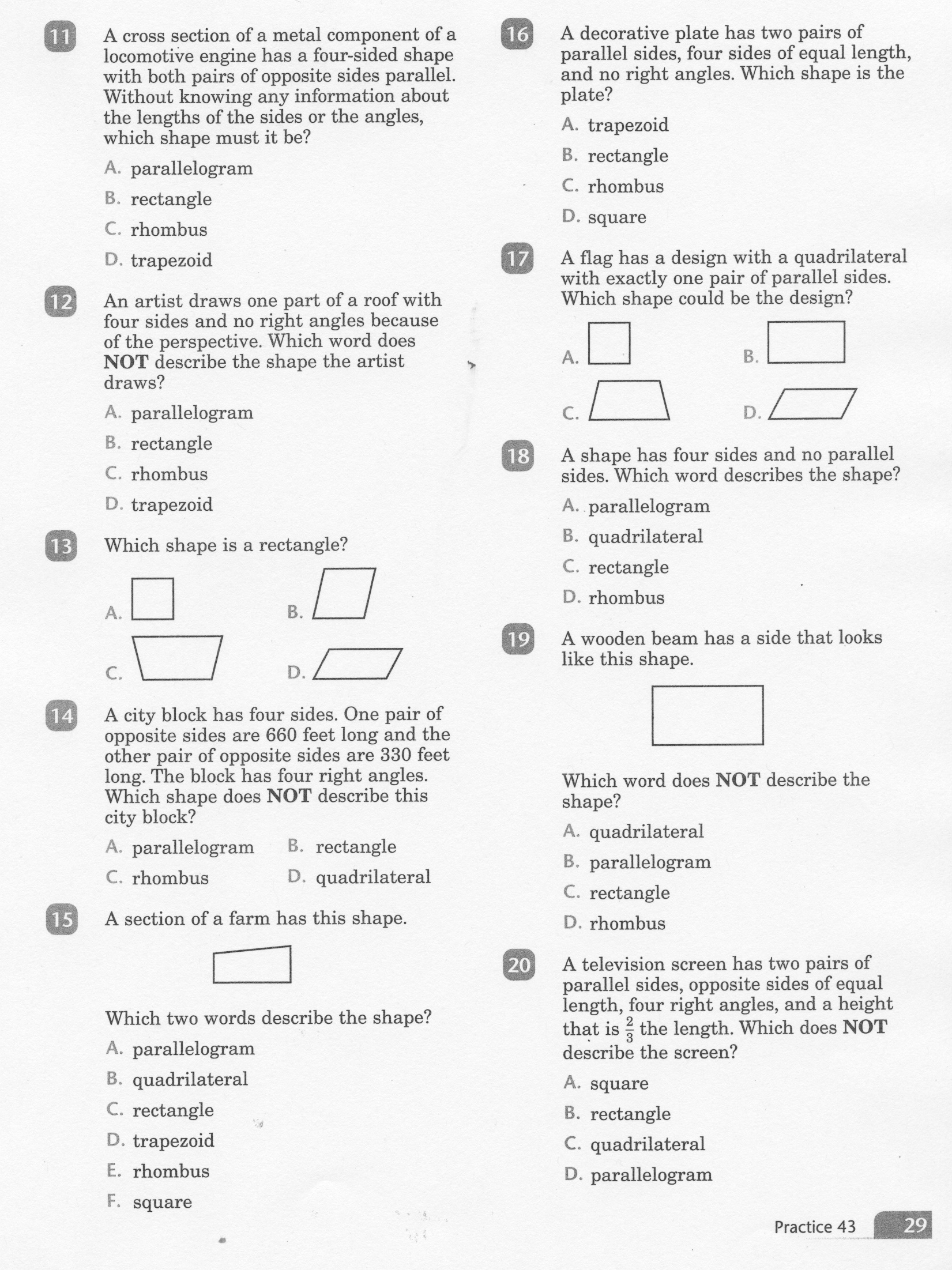 6
Math-E  - Practice 43 – Quadrilaterals
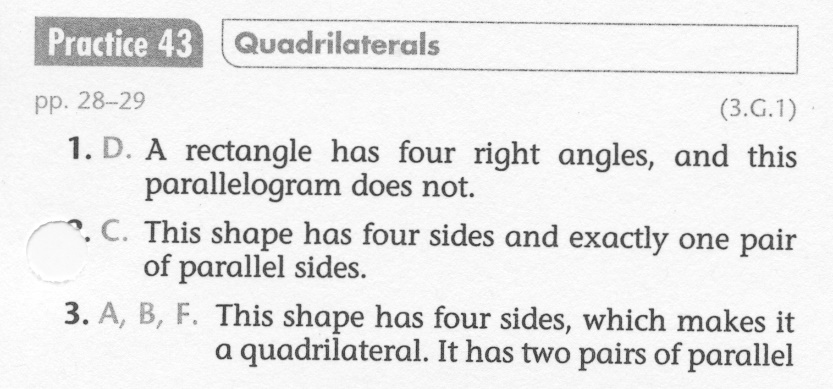 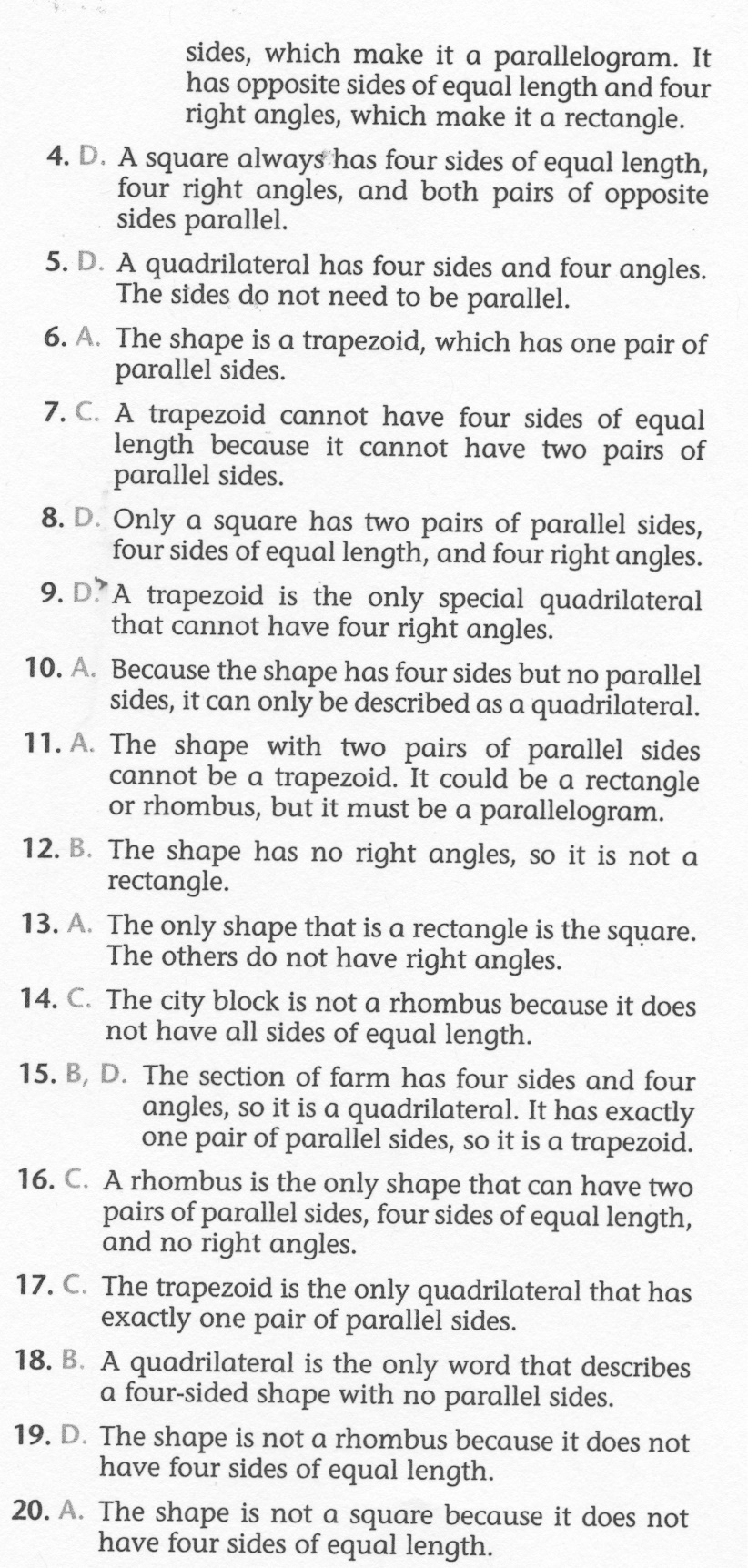 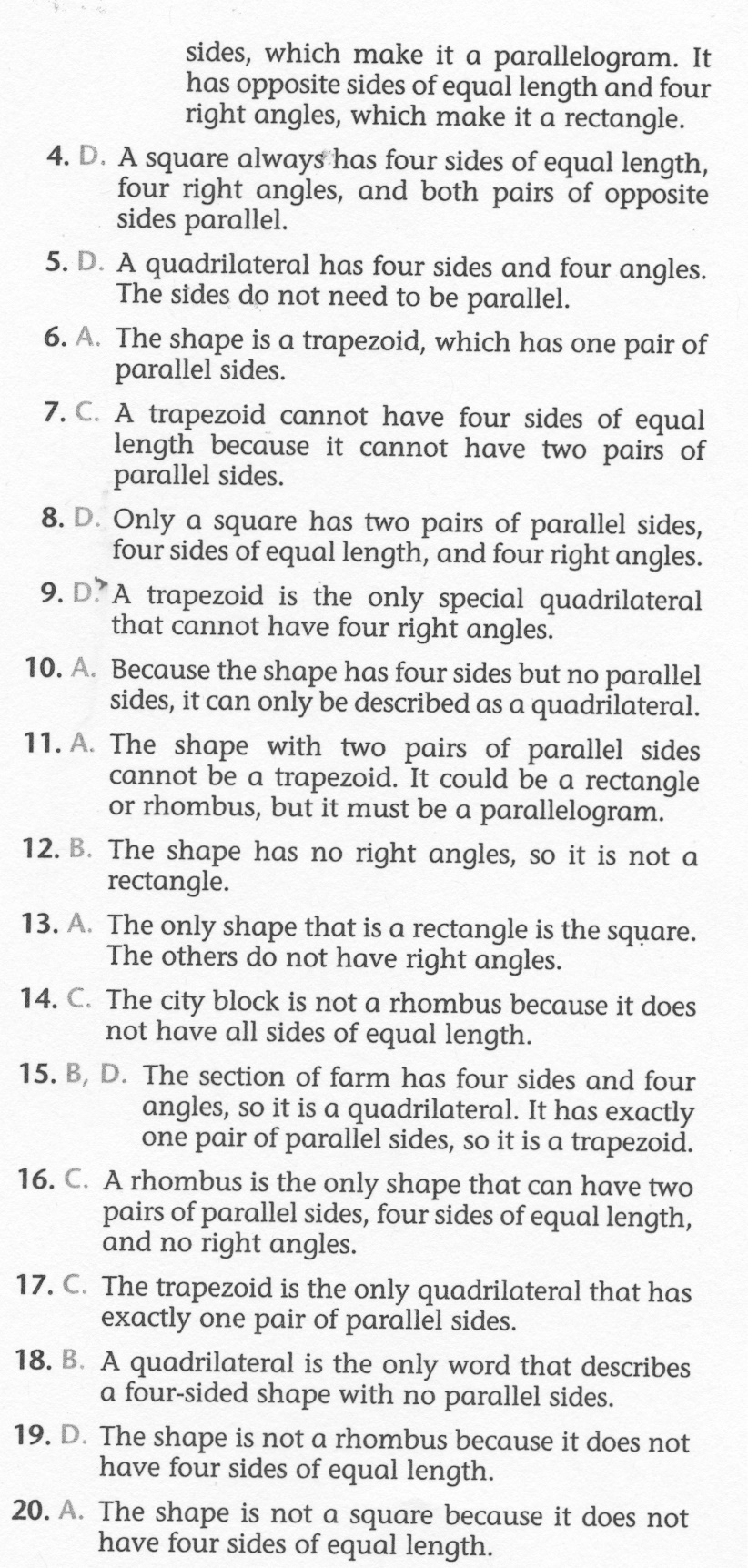 7